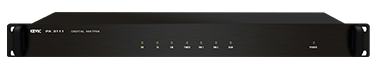 PX3111
Digital Matrix
DP3100과 연동하여 16원화 시스템 운용
디지 링크가 있어 GUI 통한 음원 소스 제어
고성능의 CPU 사용으로 안정적인 동작 및 제어
BGM < RM2 < RM1 < TIMER < EM 우선순위 방송 제어
음원 소스 기기 제어 방식 : DIGI LINK III or NEC FORMAT
음원 소스 기기 제어 채널 : 1CH
통신 방식/속도 : RS-232 / 38,400bps
사용 전원 : DC24V / 0.2A 이하
외형 규격(W x H x D) : 482 x 44 x 350mm
무게 : 2.7kg